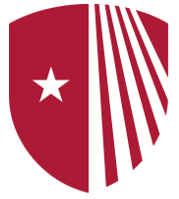 C. difficile Reflex testing based on ordering locationPrepared by the Preventing C. diff Infection Workgroup
1
Categorizing CDI – Testing and Detection
Beginning January 2, 2020, Stony Brook will be utilizing a two-step testing algorithm including a PCR (polymerase chain reaction) and EIA (enzyme immunoassay) for all Inpatient and ED locations. 

The PCR test is highly sensitive and specific test for toxigenic genes.  It cannot distinguish between active infection and asymptomatic carriage

The EIA test has a low sensitivity, but high specificity for the toxin production.  It helps to determine an active infection or asymptomatic carriage

The EIA test will result after a +PCR result in PowerChart

Utilizing both PCR and EIA testing helps clinicians determine an appropriate treatment plan based on active infections or asymptomatic carriage.
When to Reflex?
PCR + EIA Reflex Testing
How to Interpret your CD Test Results